মাল্টিমিডিয়া ক্লাশে সবাইকে স্বাগতম
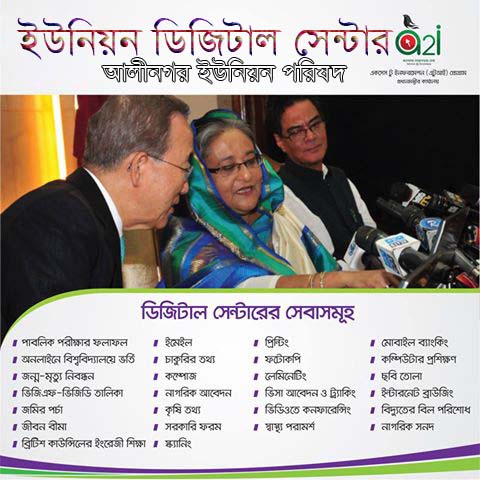 পরিচিতি
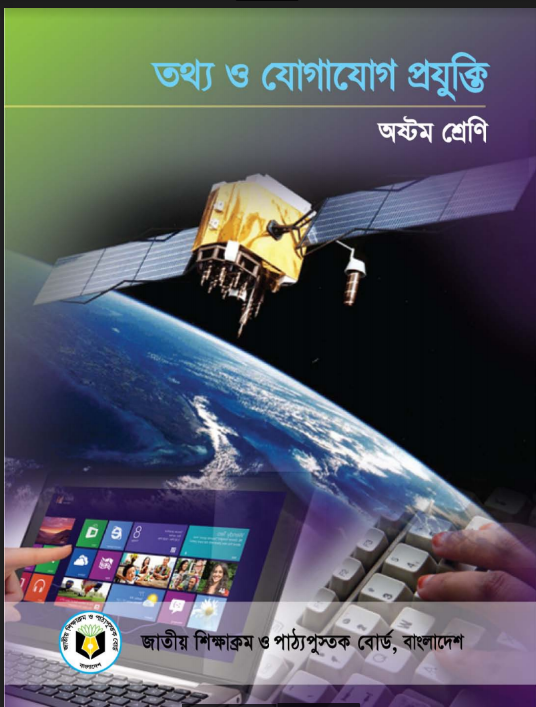 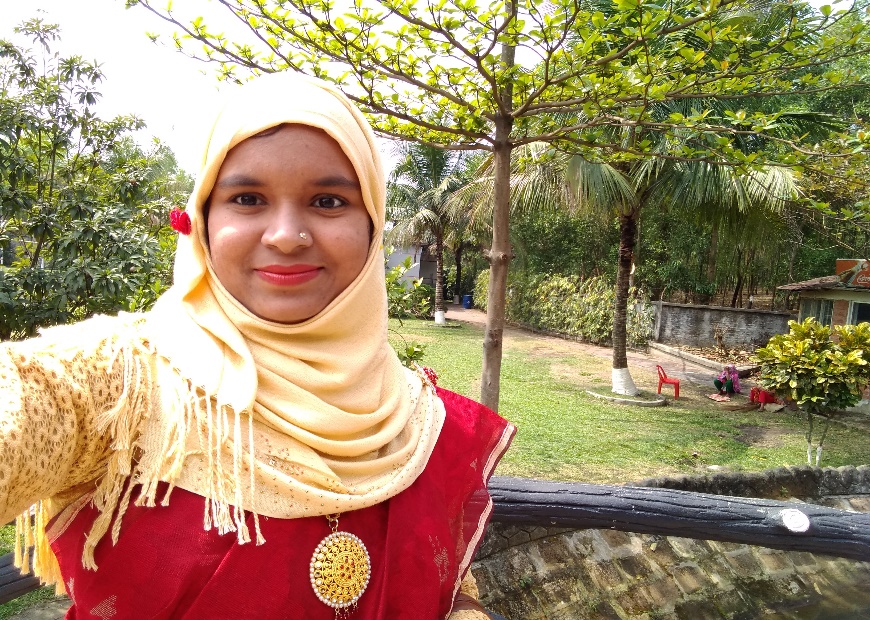 শ্রেণি- ৮ম
বিষয়- তথ্য ও যোগাযোগ প্রযুক্তি
অধ্যায়-1ম
পাঠ- 5
সময়- ৫০ মিনিট
শামীমা আক্তার
সহকারী শিক্ষক(আইসিটি)
পুলিশ লাইনস্‌ আদর্শ উচ্চ বিদ্যালয়,টাংগাইল।
ই-মেইলঃ shamimaict21@gmail.com
বাংলাদেশ সরকারের জাতীয় ওয়েব পোর্টাল ও এর কার্যাবলী
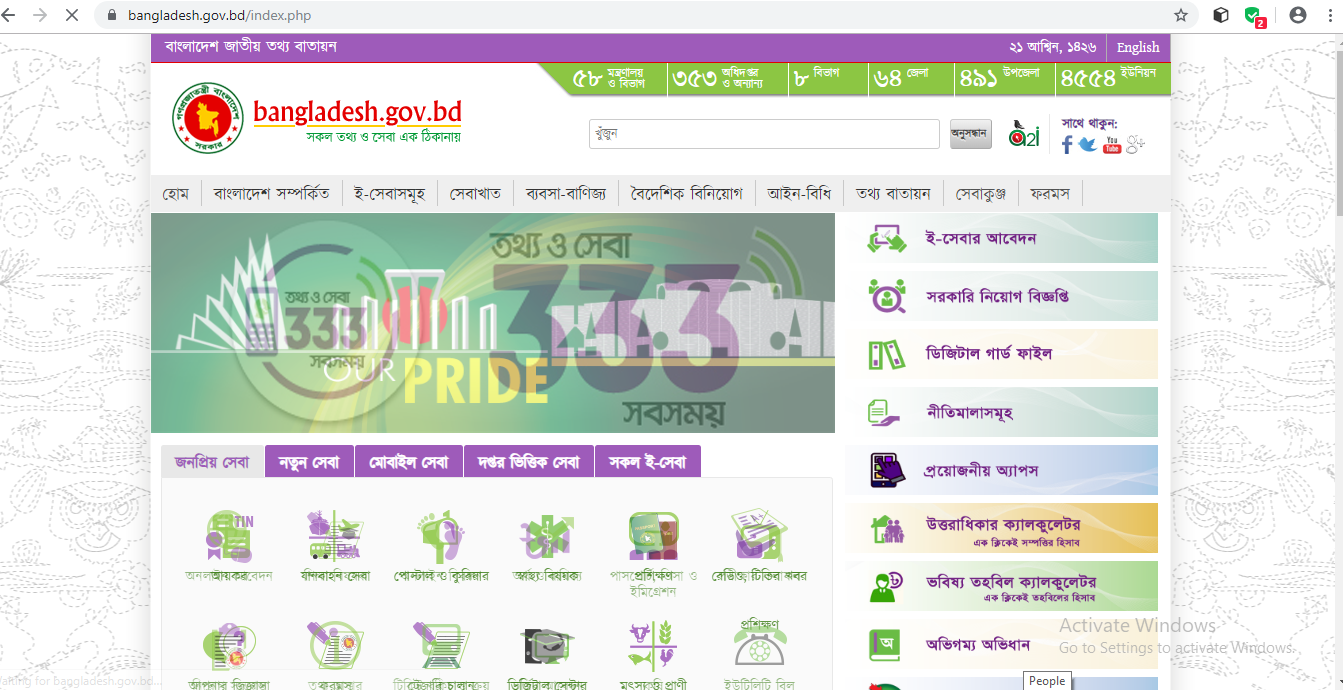 আইন ও নীতিমালা প্রণয়ন ও সংশোধন
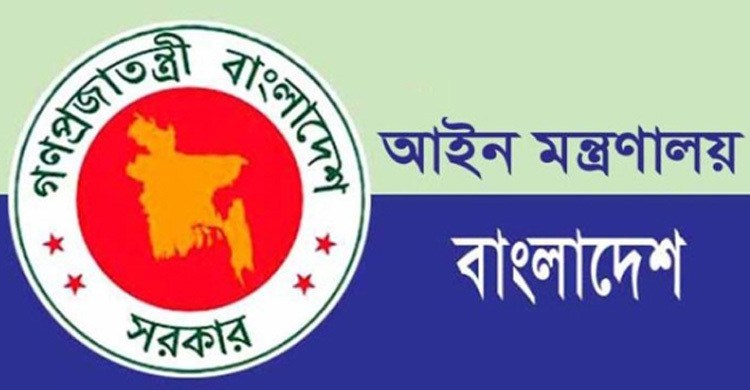 আজকের পাঠ---
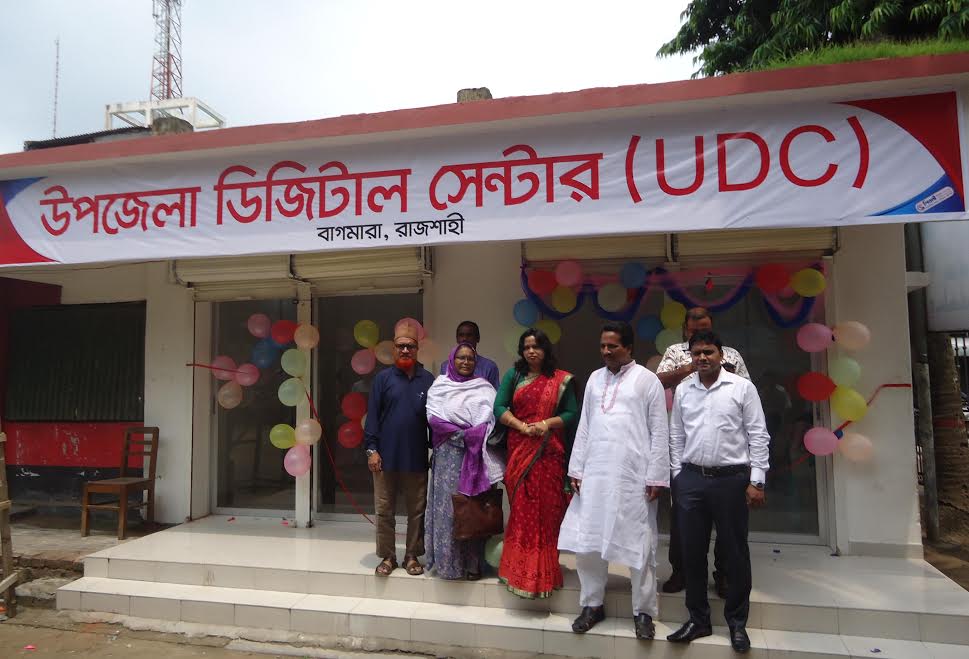 সরকারি কর্মকান্ডে তথ্য ও যোগাযোগ প্রযুক্তির প্রয়োগ
বিশেষ বিশেষ দিবস বা ঘটনা সম্পর্কে প্রচার
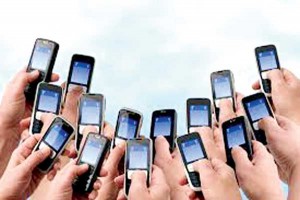 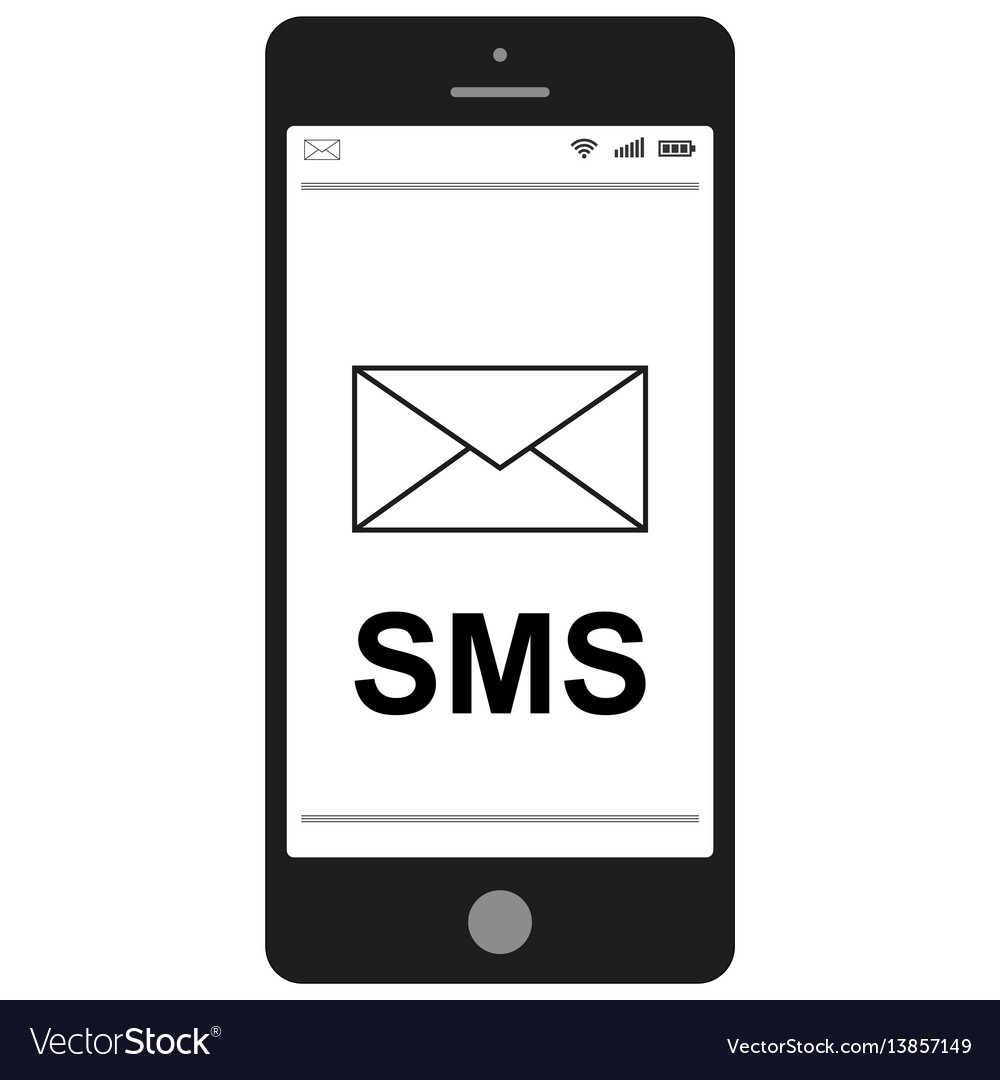 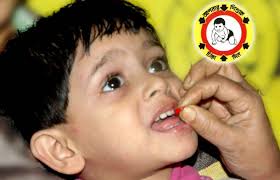 মোবাইল ফোনের মাধ্যমে জনগণের এক বিরাট অংশকে সরাসরি বার্তা পৌছাতে পারে।
আজকের পাঠ শেষে শিক্ষার্থীরা যা অর্জন করবে---
সরকারি কার্যক্রমে তথ্য ও যোগাযোগ প্রযুক্তি ব্যবহারের গুরুত্ব বর্ণনা করতে পারবে।
দোরগোড়ায় সরকারি সেবা
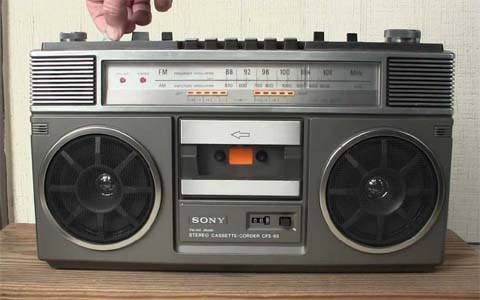 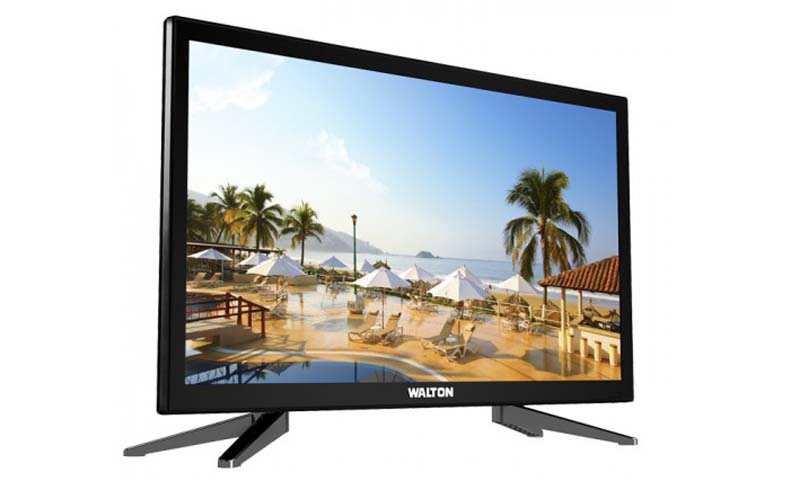 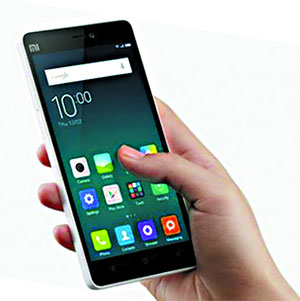 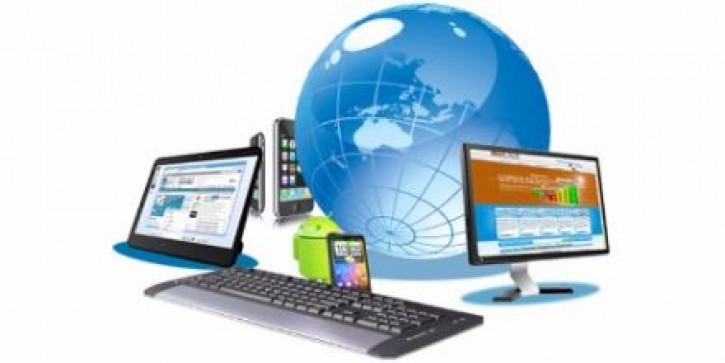 রেডিও,টেলিভিশন,মোবাইল ফোন,ইন্টারনেটের মাধ্যমে নাগরিক সেবাসমূহ সরাসরি নাগরিকের দোরগোড়ায় এবং কোন কোন ক্ষেত্রে হাতের মুঠোয় পৌঁছে দেওয়া যায়।
ই-পর্চা
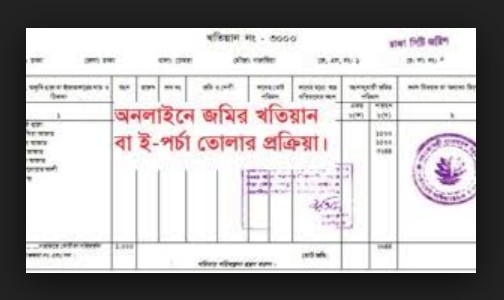 অনলাইনে আবেদন করে জমি-জমা সংক্রান্ত বিভিন্ন দলিল এর সত্যায়িত অনুলিপি সংগ্রহ করা যায়।
একক কাজ
বাংলাদেশ সরকারের জাতীয় ওয়েব পোর্টাল এর ঠিকানা বল।
সরকার কিভাবে জনগণের এক বিরাট অংশকে সরাসরি কোন বার্তা পৌছাতে পারে ?
ই-বুক
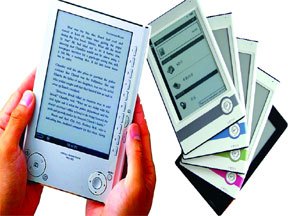 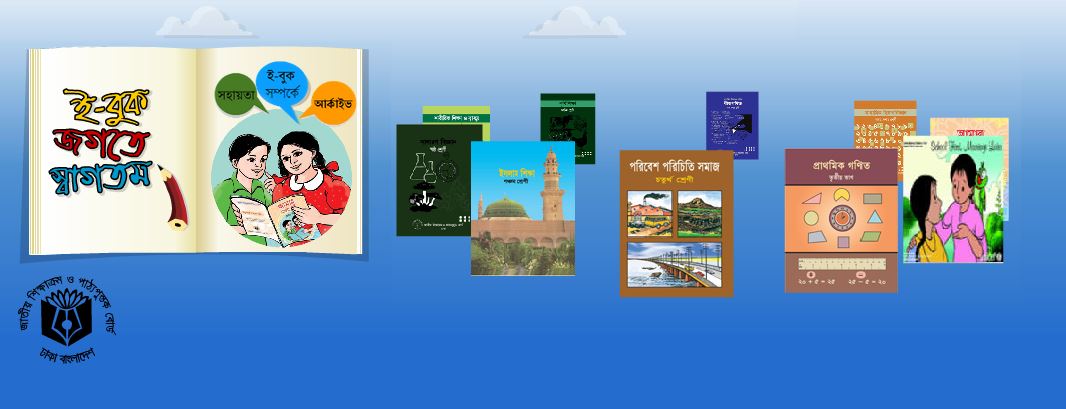 সকল পাঠ্যপুস্তক অনলাইনে সহজে প্রাপ্তির জন্য সরকারিভাবে প্ল্যাটফর্ম তৈরি করা হয়েছে (www.ebook.gov.bd)
ই-পুর্জি বা ইক্ষু সরবরাহের অনুমতিপত্র
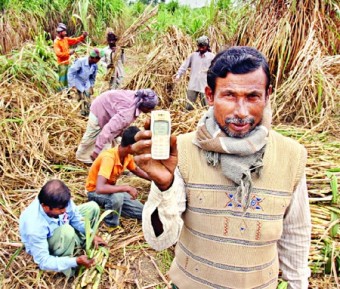 মোবাইলের মাধ্যমে কৃষকরা তাদের পুর্জি পাচ্ছে।
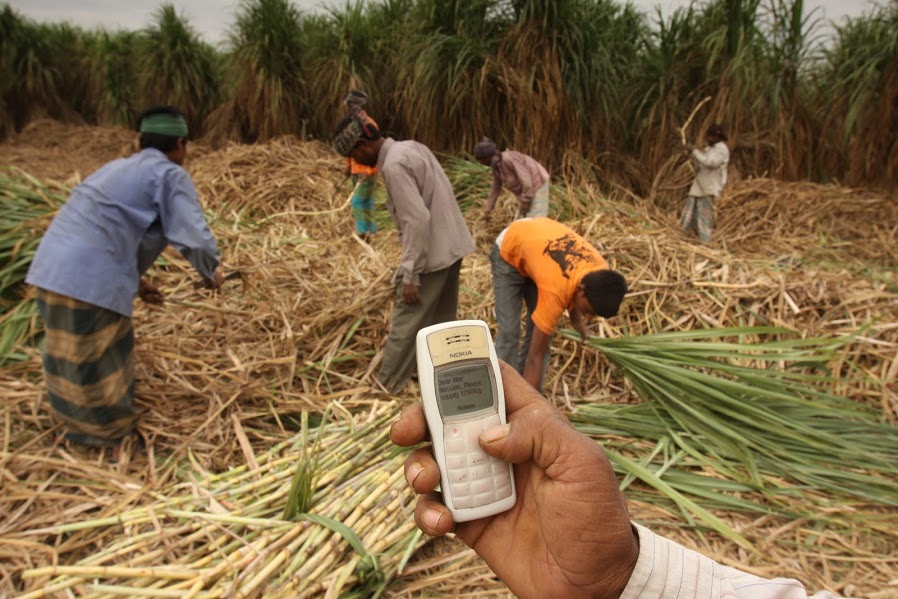 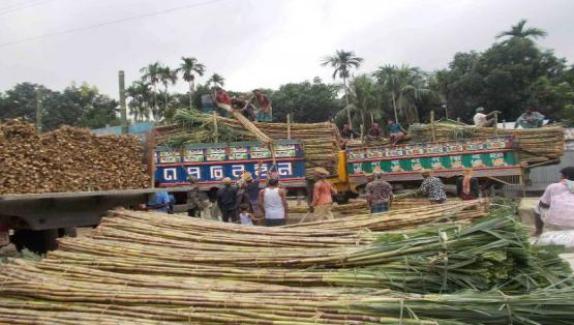 হয়রানির অবসান হয় এবং ইক্ষু সরবরাহ উন্নত করতে পেরেছে।
পাবলিক পরীক্ষার ফলাফল প্রকাশ
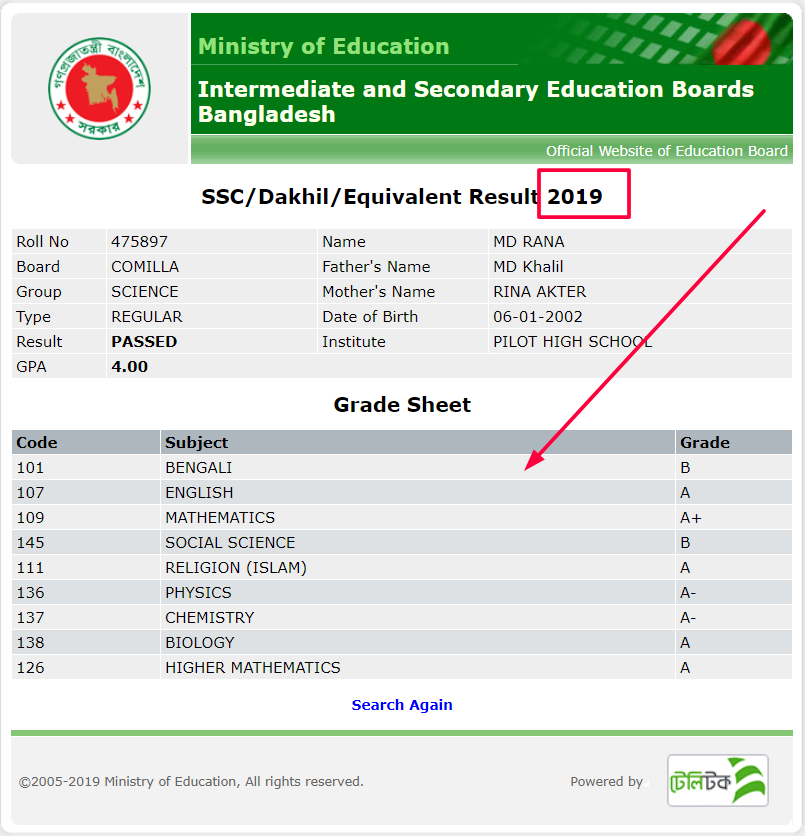 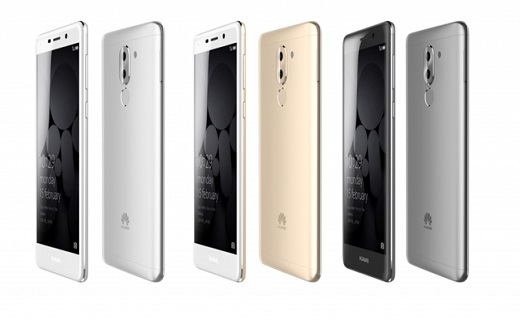 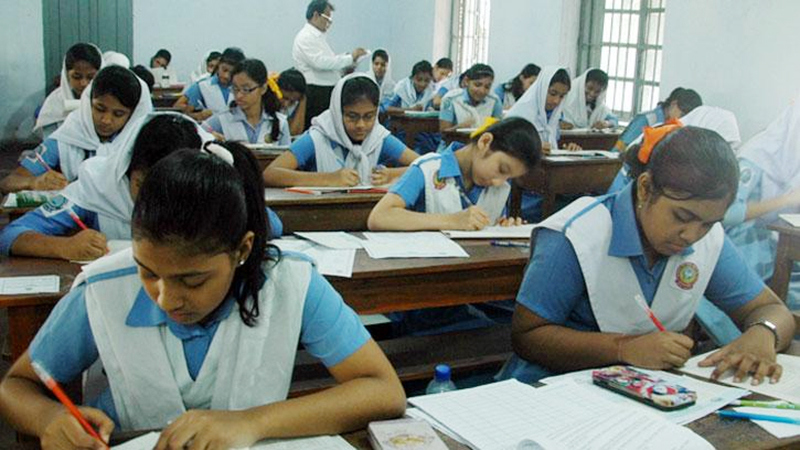 বর্তমানে দেশের সকল পাবলিক পরীক্ষার ফলাফল অনলাইনে এবং মোবাইলের মাধ্যমে প্রকাশ করা হচ্ছে।
ই-স্বাস্থ্যসেবা
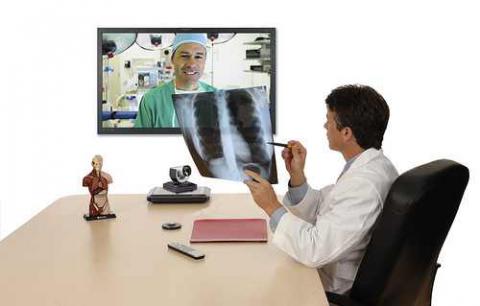 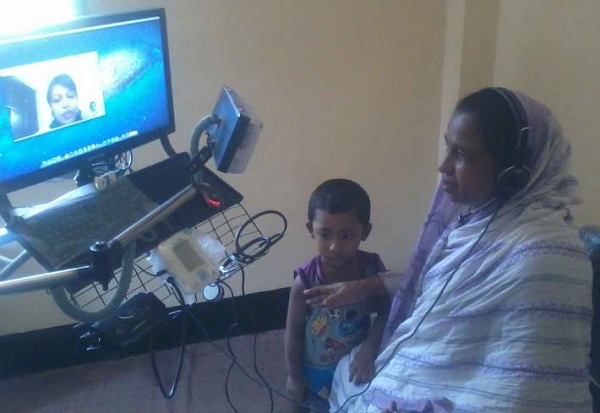 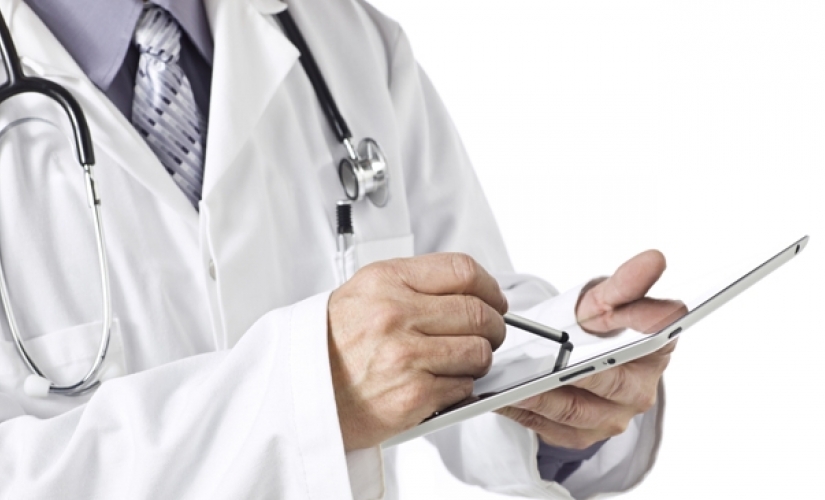 মোবাইল,ইন্টারনেটের মাধ্যমে চিকিৎসা সেবা দেওয়া হয় যাকে টেলিমেডিসিন বলে।এছাড়া সরকারি হাসপাতালে ব্যবস্থাপনা সম্পর্কে মোবাইল বা এস এম এসে অভিযোগ পাঠানোর ব্যবস্থা নেওয়া হয়েছে।
অনলাইনে আয়কর রিটার্ন প্রস্তুতকরণ
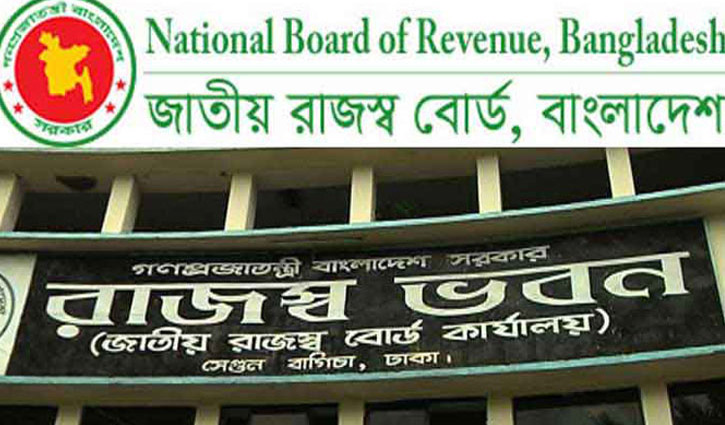 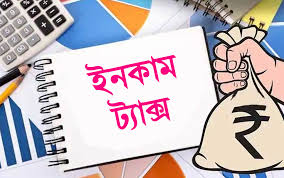 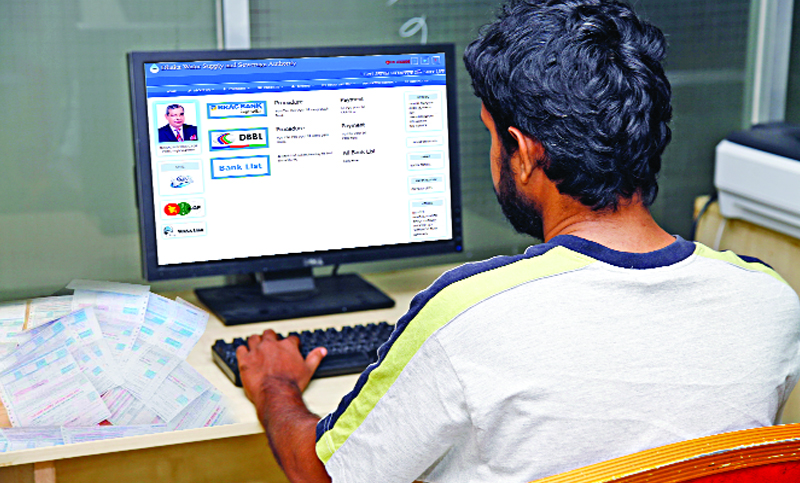 ঘরে বসে আয়করদাতারা তাদের আয়করের হিসাব করতে পারেন এবং রিটার্ন তৈরি ও দাখিল করতে পারে।
টাকা স্থানান্তর
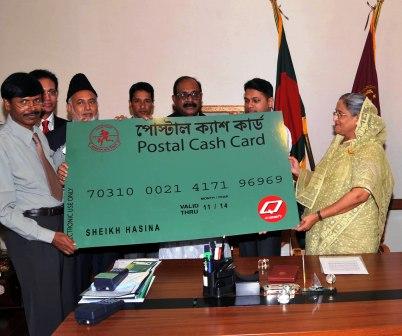 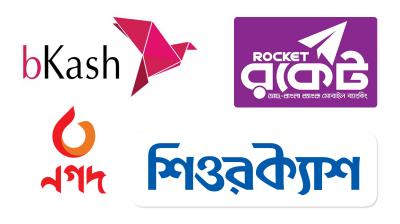 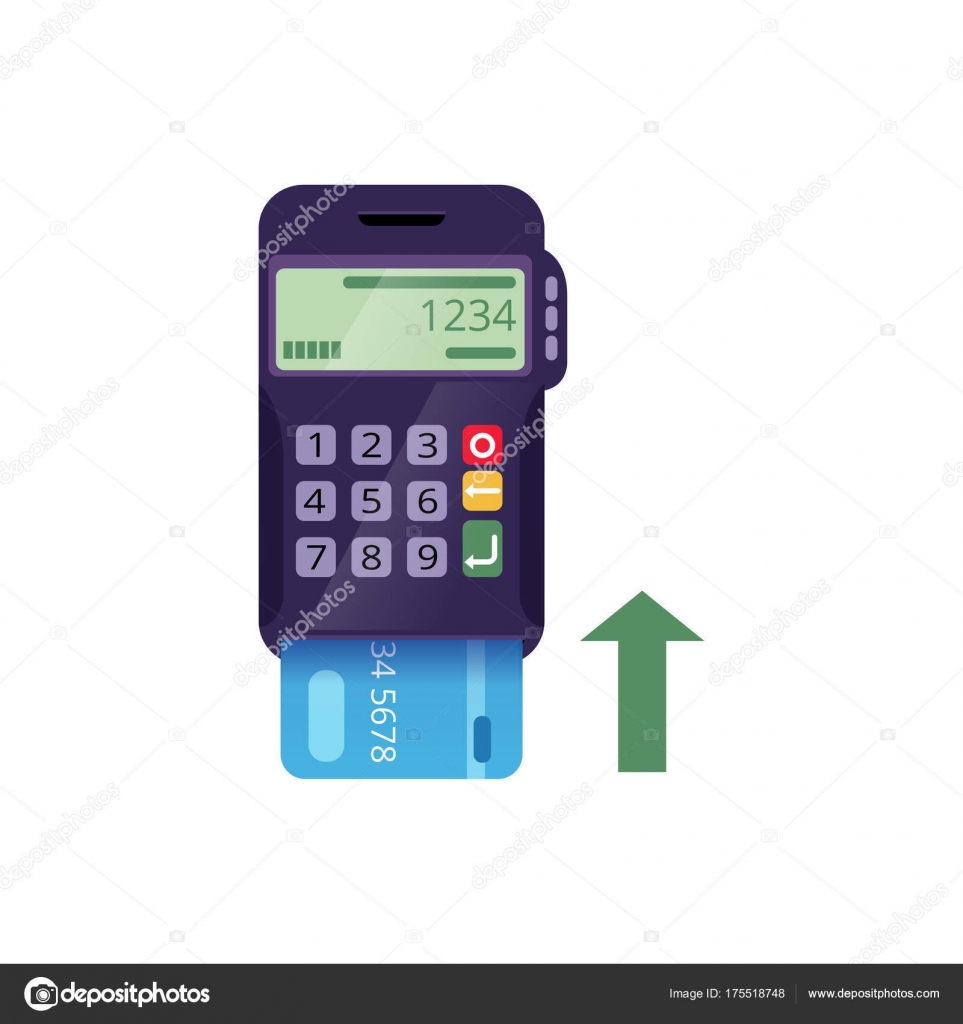 পোস্টাল ক্যাশ কার্ড,মোবাইল ব্যাংকিং,ইএমটিএস এর মাধ্যমে এক স্থান থেকে অন্য স্থানে অর্থ প্রেরণ সহজ ও দ্রুত হয়েছে।
দলীয় কাজ
সরকারের আরো অনেক কর্মকান্ডে তথ্য ও যোগাযোগ প্রযুক্তির প্রয়োগ দেখা যায়। তোমার এলাকায় এরকম কার্যাবলির একটি তালিকা তোমার বন্ধুদের নিয়ে তৈরি কর।
পরিসেবার বিল পরিশোধ
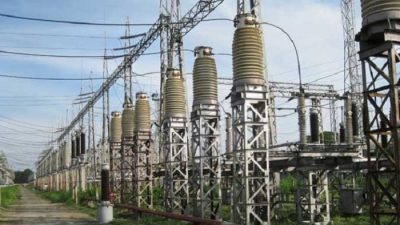 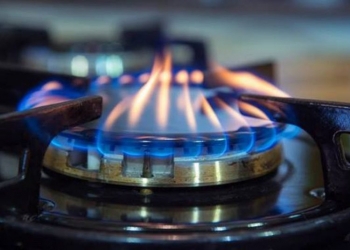 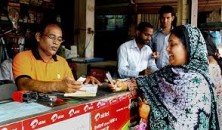 বিদ্যুৎ,পানি,গ্যাস এসকল পরিসেবার বিল বর্তমানে অনলাইনে বা মোবাইল ফোনের মাধ্যমে পরিশোধ করা যায়।পূর্বে এই বিল পরিশোধ করতে গ্রাহকের অনেক ভোগান্তি হতো।
পরিবহন
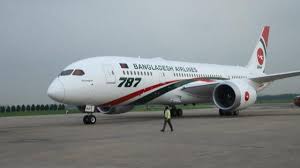 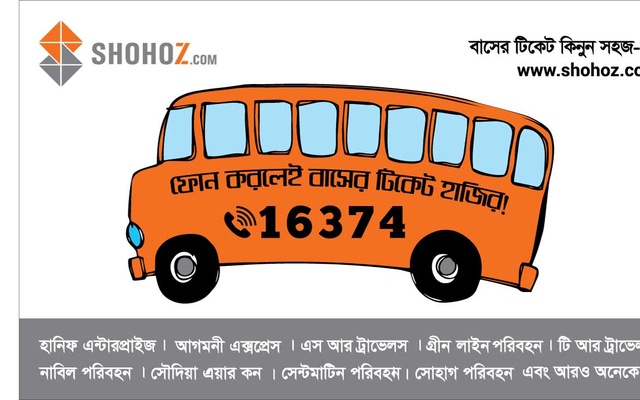 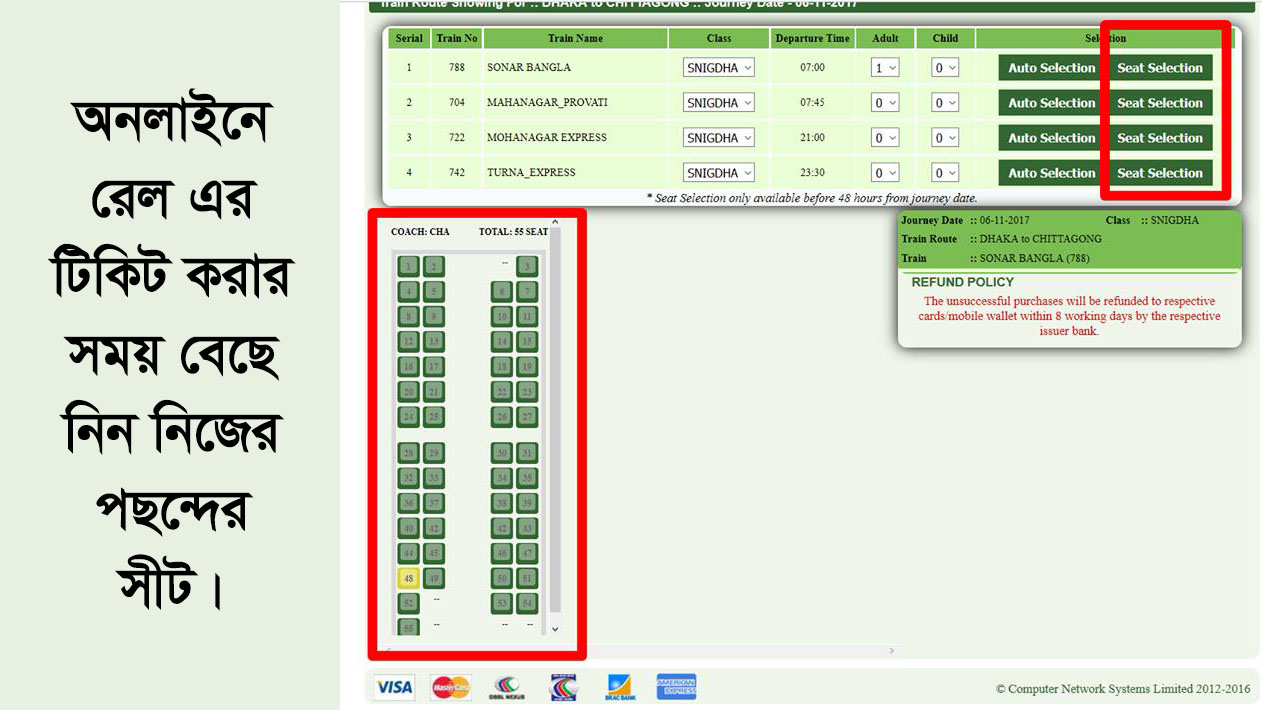 বর্তমানে অনলাইনে বা মোবাইল ফোনে ট্রেন,বাস বা বিমানের টিকেট সংগ্রহ করা যায়।
অনলাইন রেজিস্ট্রেশন
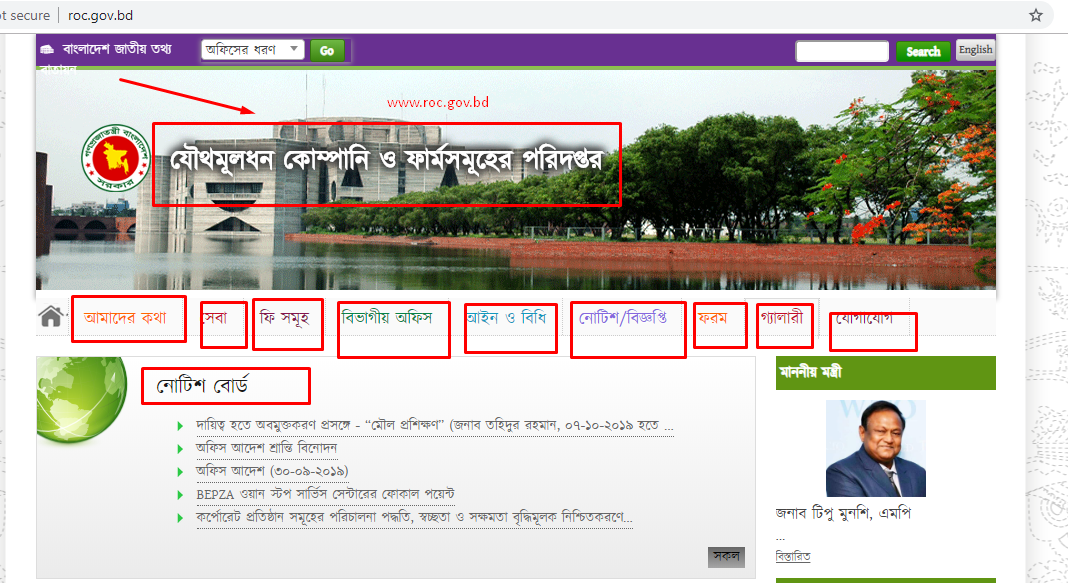 মূল্যায়ন
বাংলাদেশ সরকারের জাতীয় ওয়েব পোর্টাল এর ঠিকানা বল।
www.bangladesh.gov.bd
টেলিমেডিসিন বলতে কি বুঝ ?
মোবাইল ফোন বা ইন্টারনেটের মাধ্যমে দূর থেকে যে চিকিৎসা সেবা নেওয়া হয় তাকে টেলিমেডিসিন বলে।
[Speaker Notes: বে বা]
বাড়ির কাজ
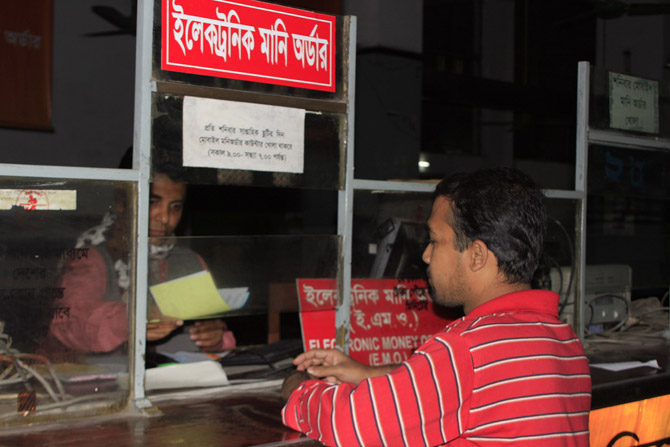 দৈনন্দিন জীবনে বিভিন্ন প্রকার লেনদেনে আমরা কিভাবে তথ্য ও যোগাযোগ প্রযুক্তি ব্যবহার করছি তা নিজ নিজ খাতায় লিখে আনবে।
ধন্যবাদ সবাইকে
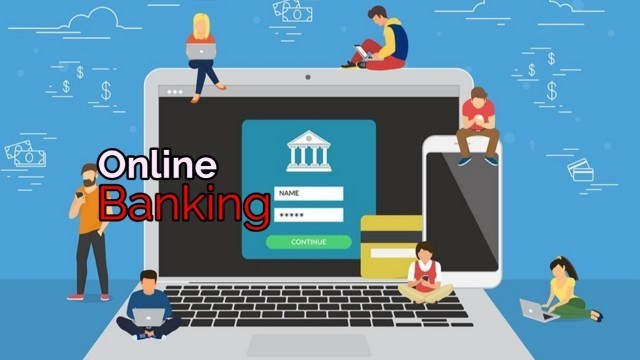